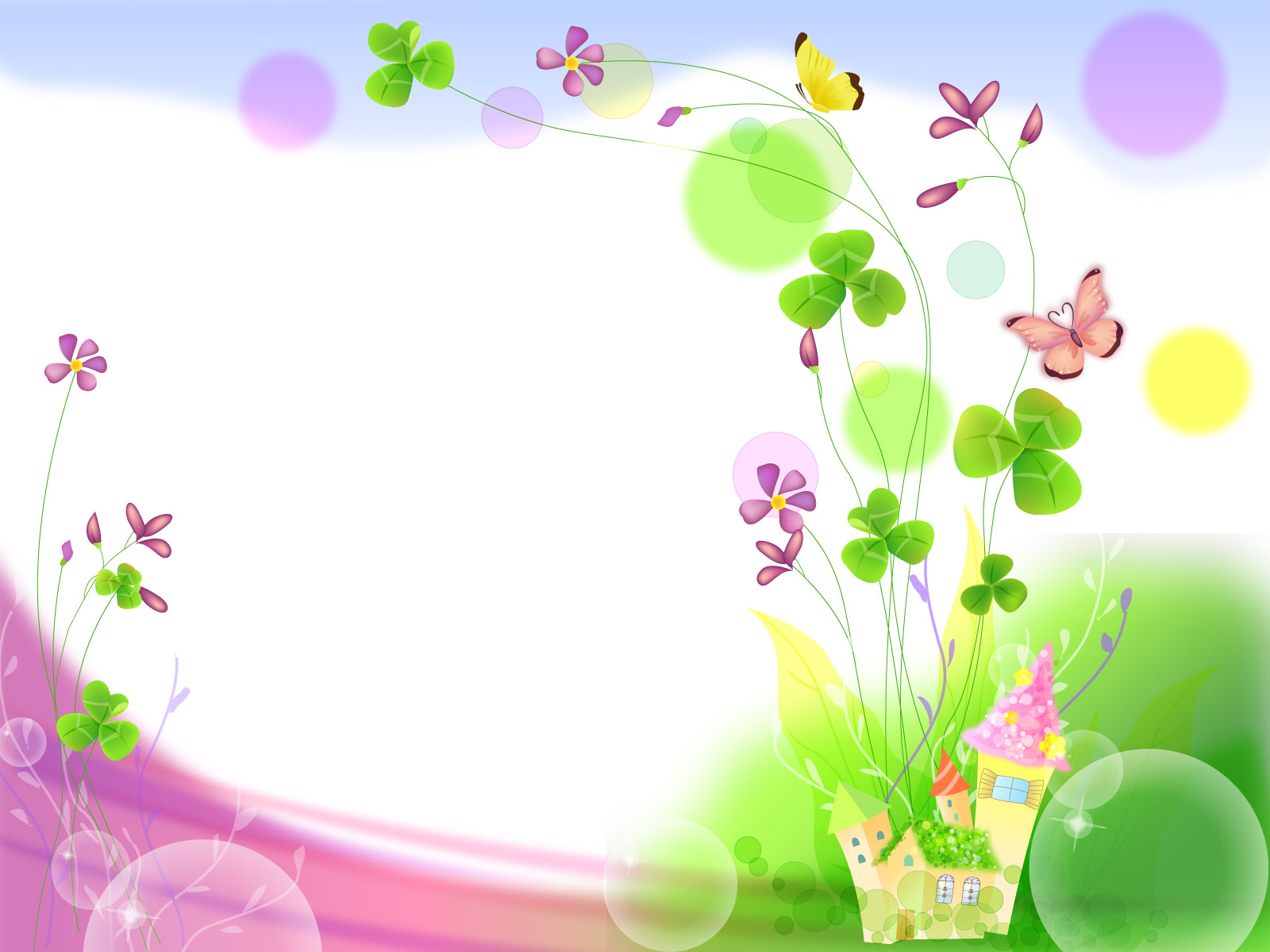 БМАДОУ «Детский сад № 17 комбинированного вида»
Аналитический отчет 
летней  оздоровительной работы
в старшей группе № 6

Воспитатель : Томилова А.Я.
г. Берёзовский 2016 г.
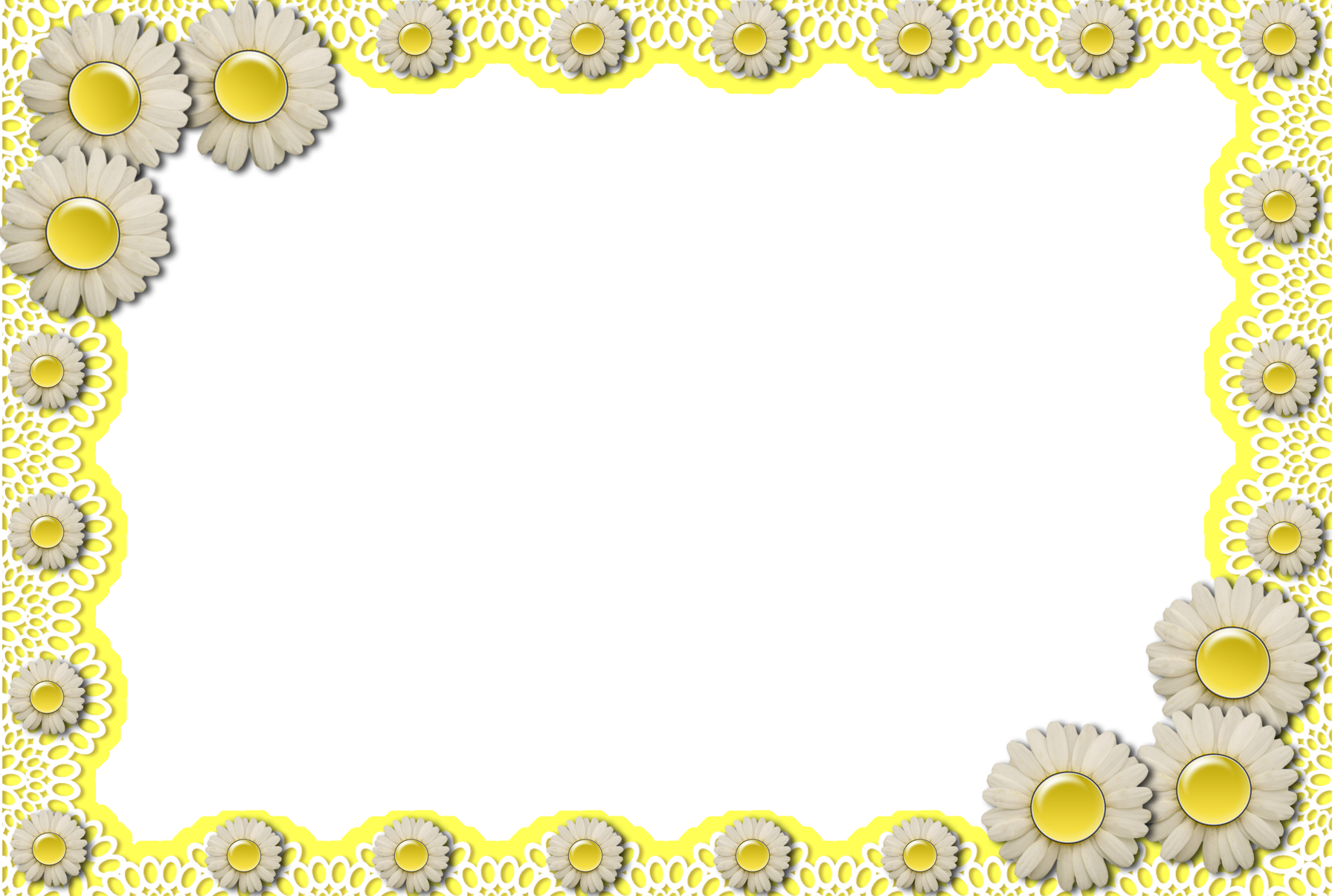 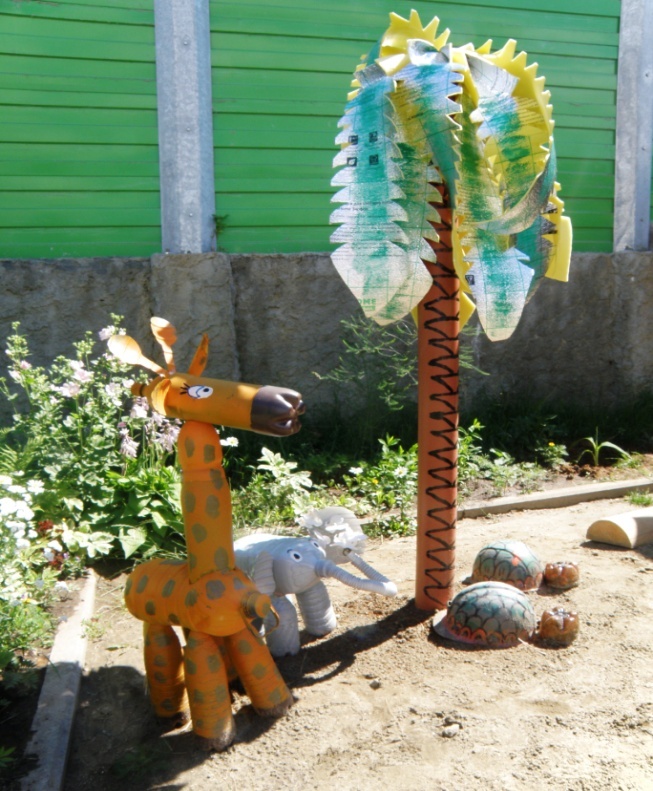 Оформление участка группы «Золотая рыбка» совместно с родителями
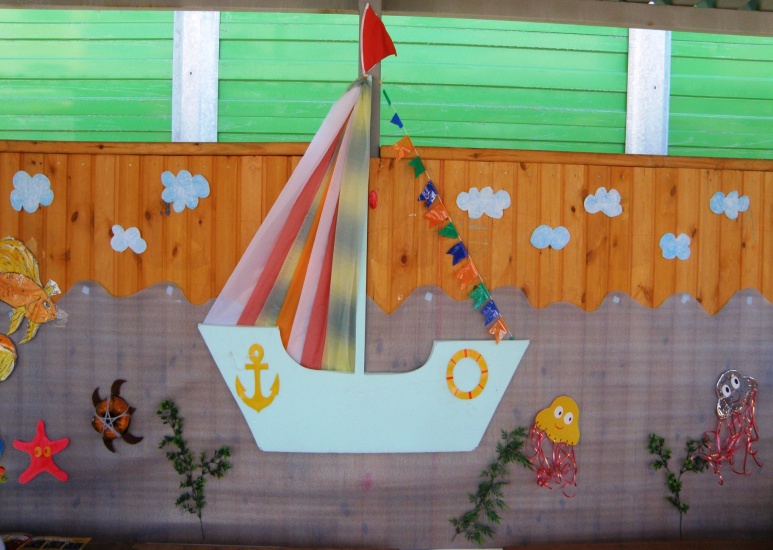 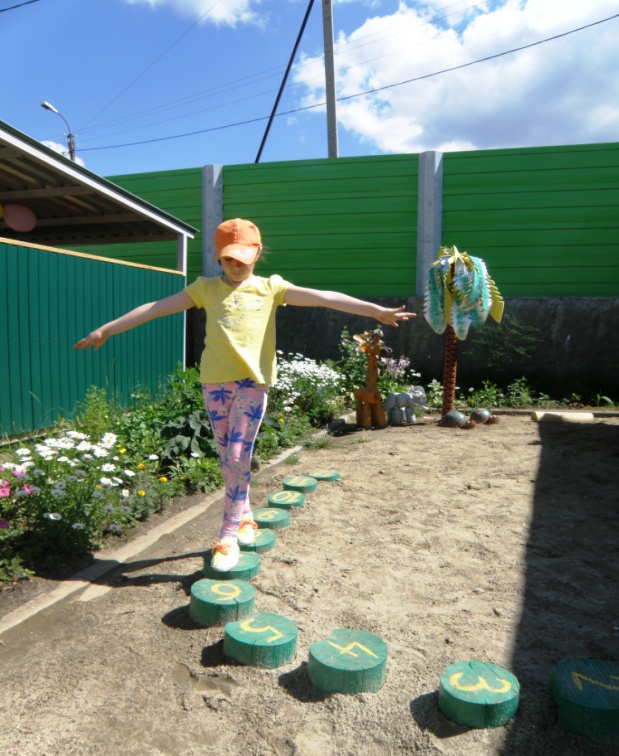 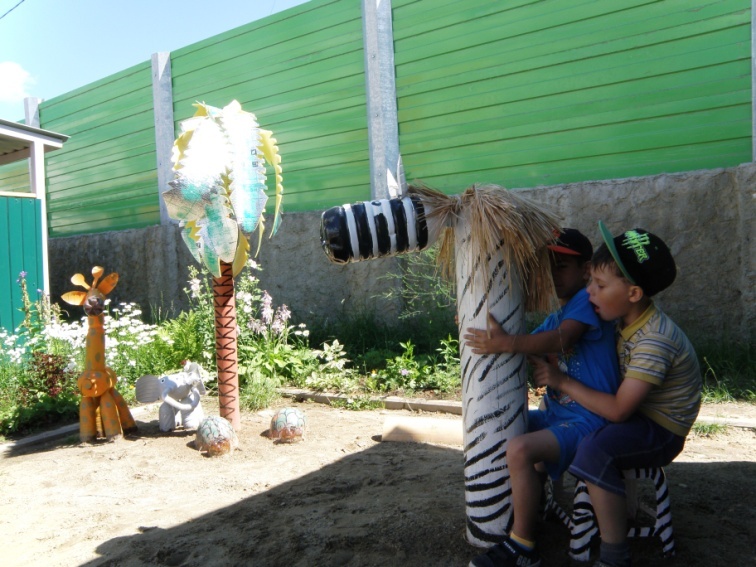 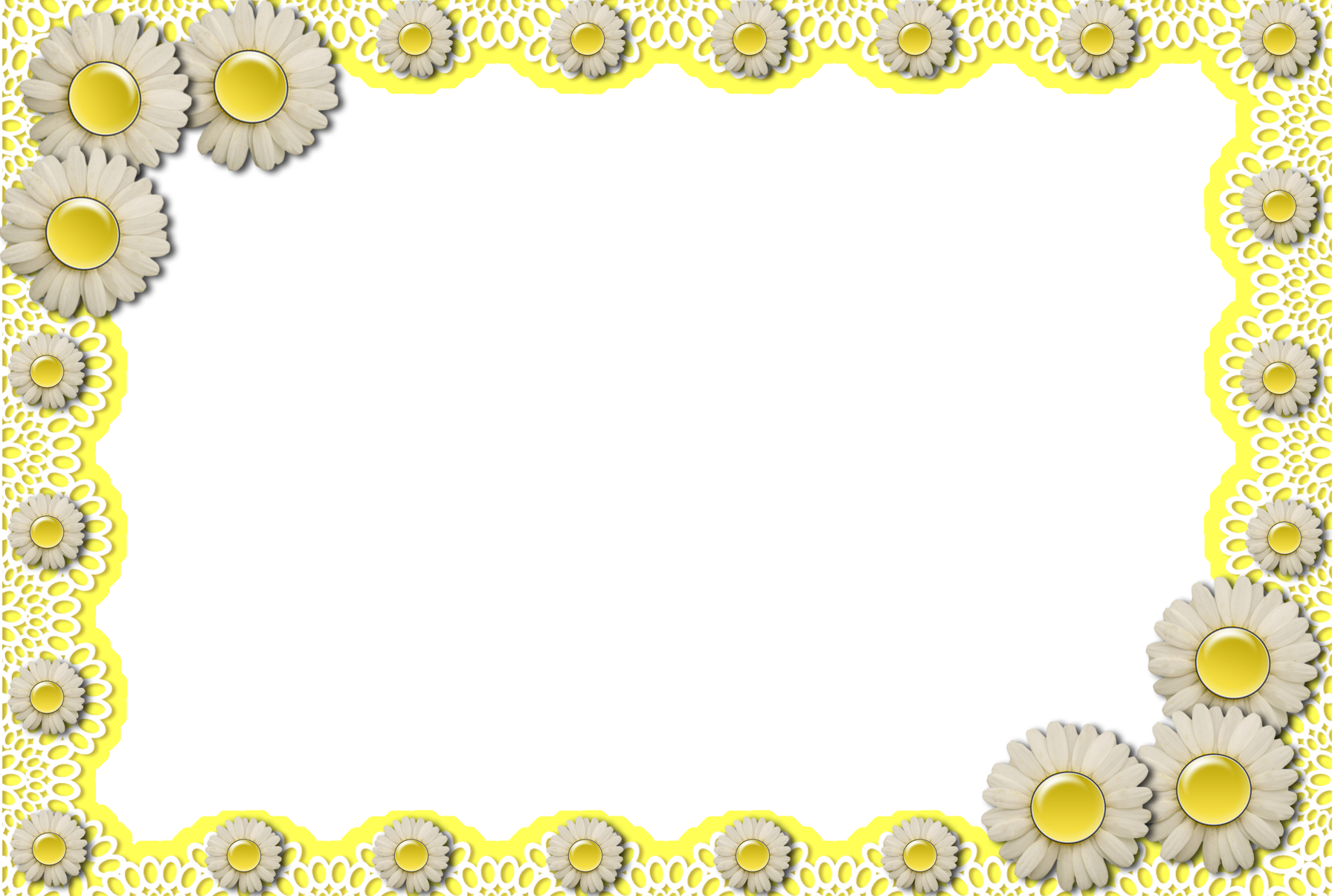 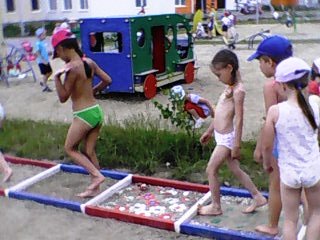 Формы 
работы с детьми
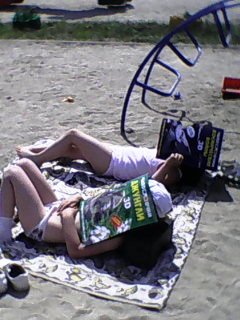 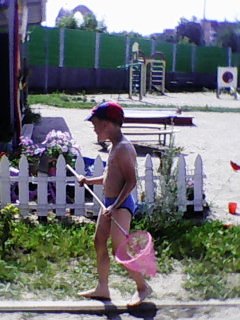 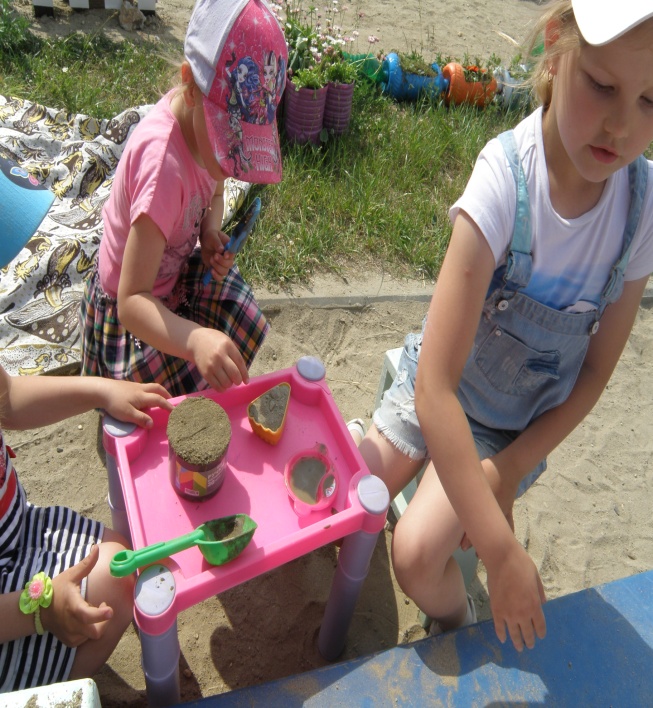 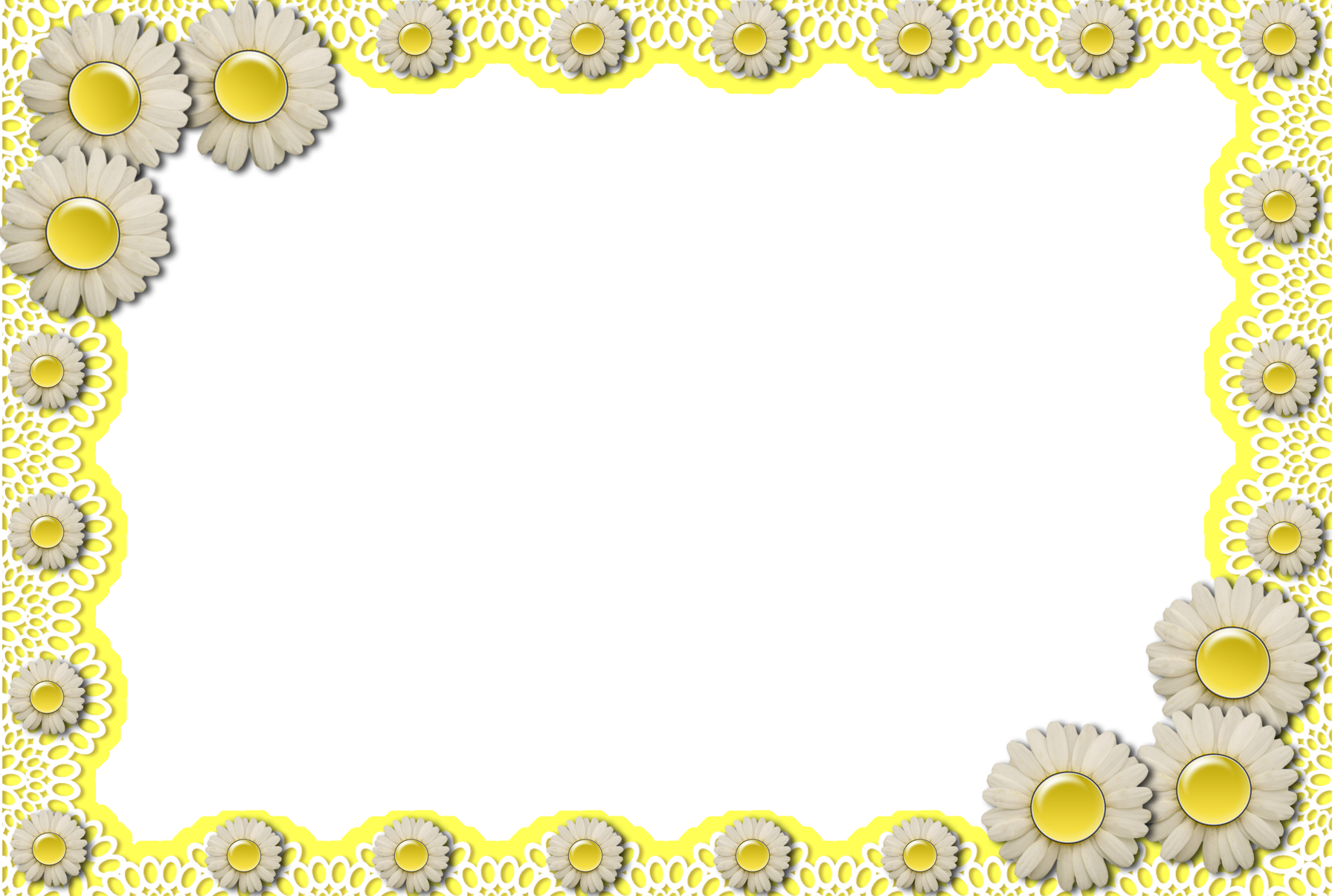 Опытно-экспериментальная деятельность
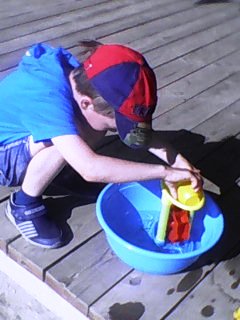 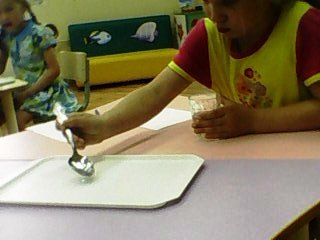 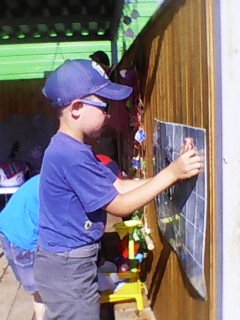 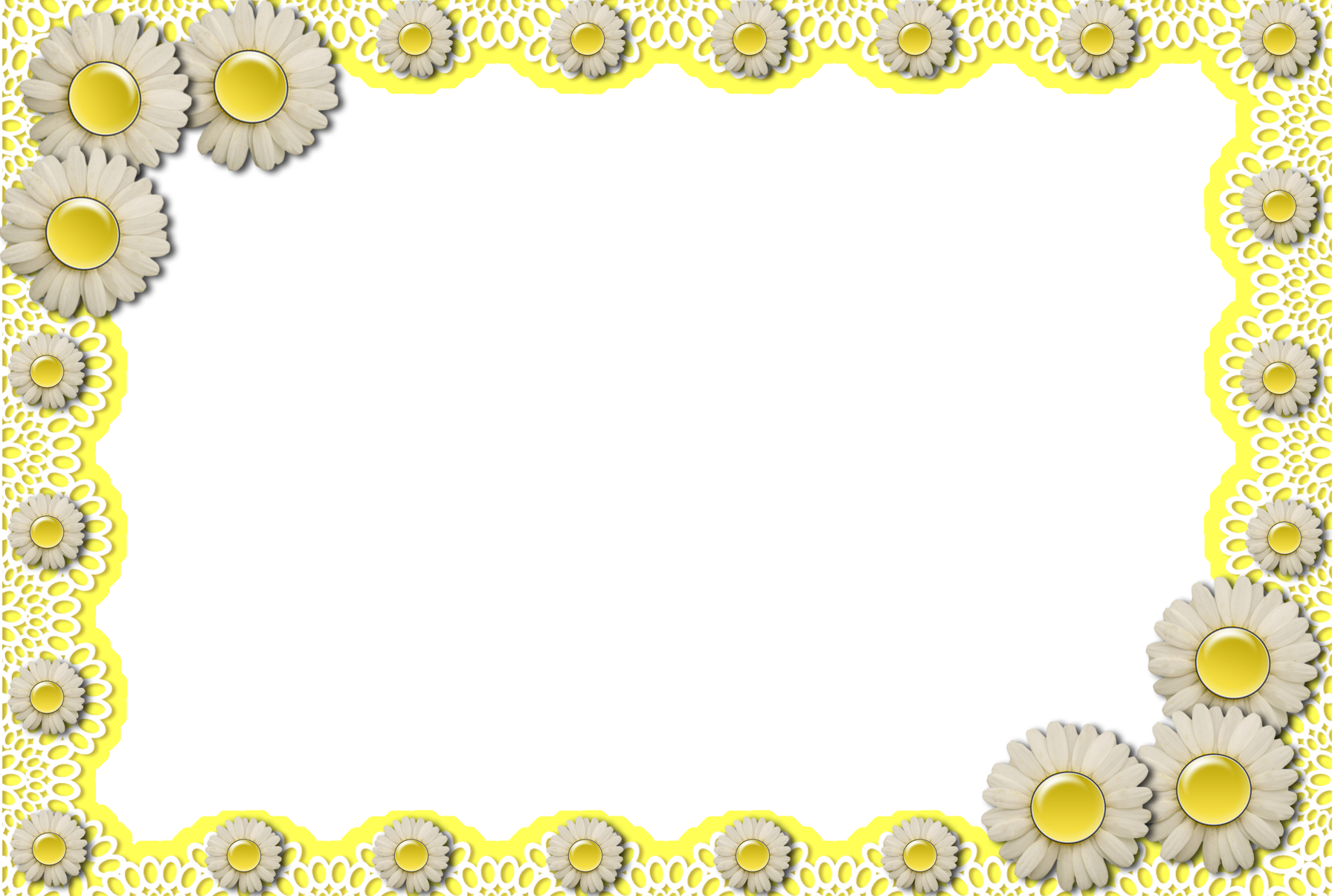 Физическое развитие
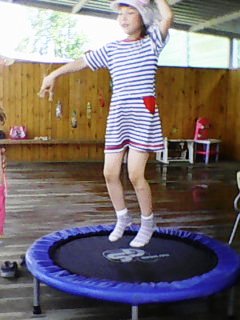 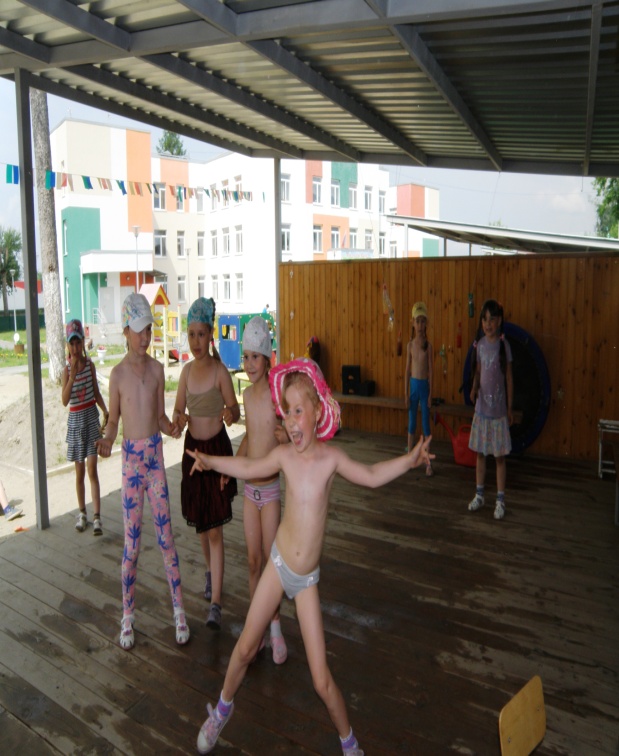 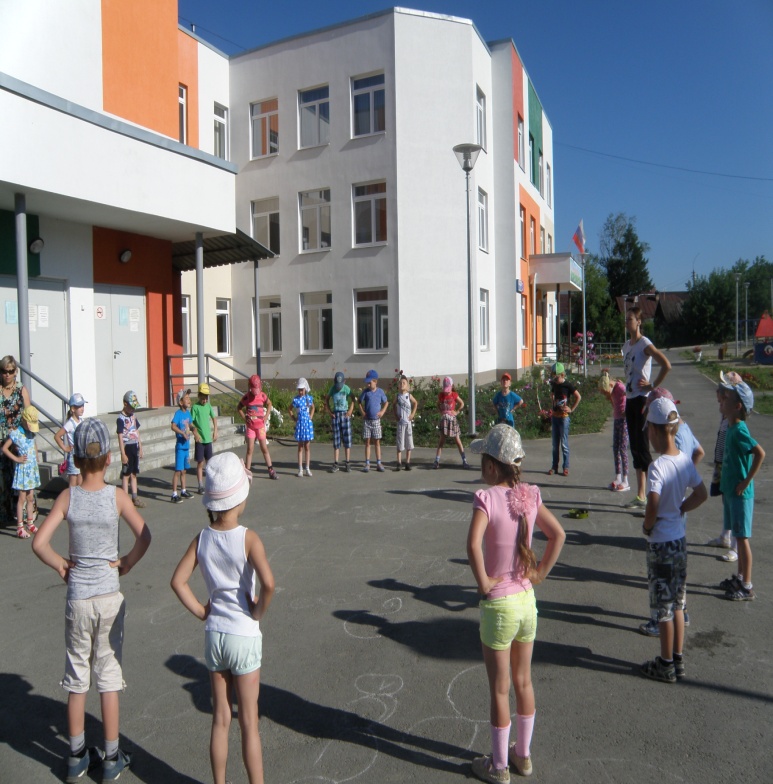 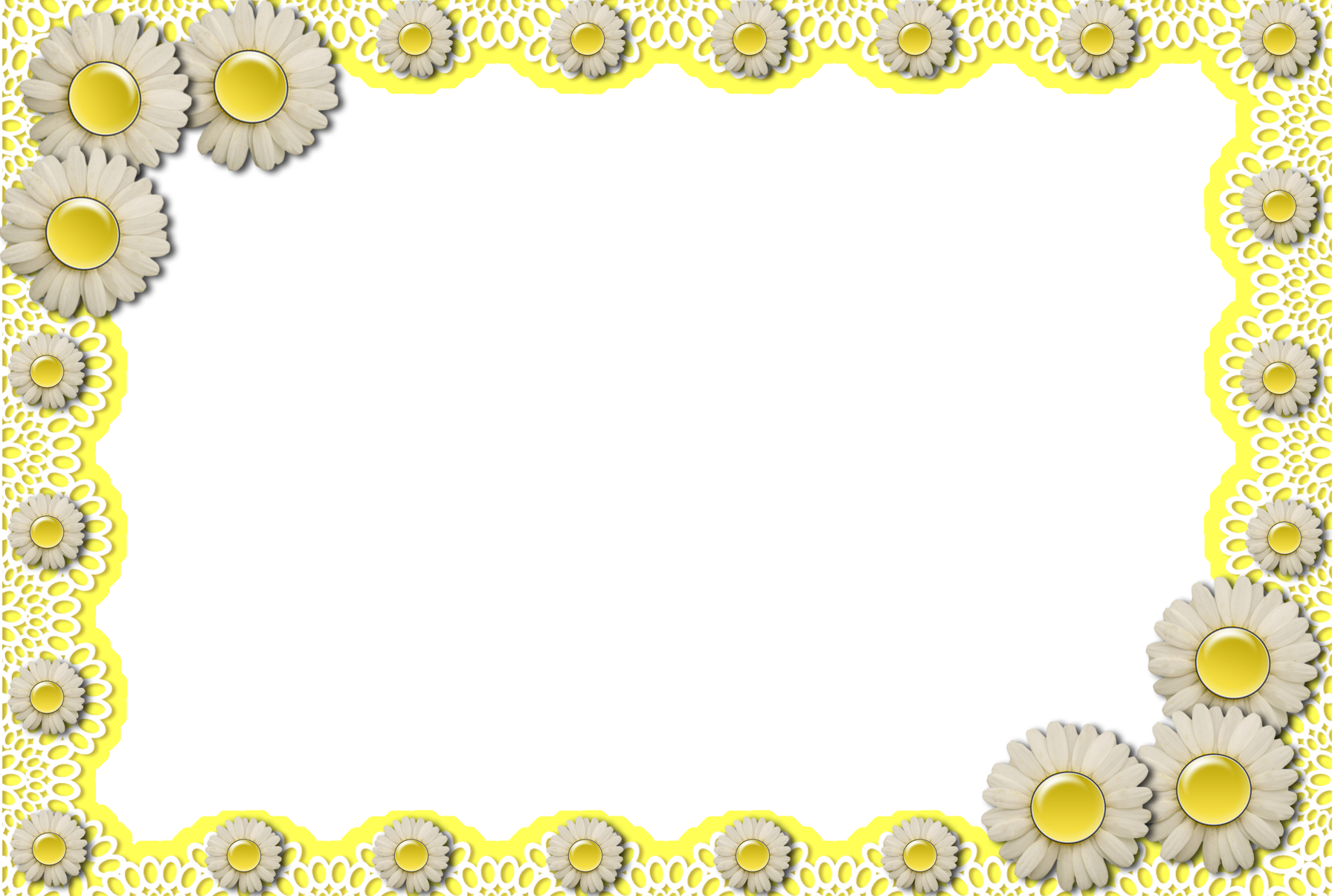 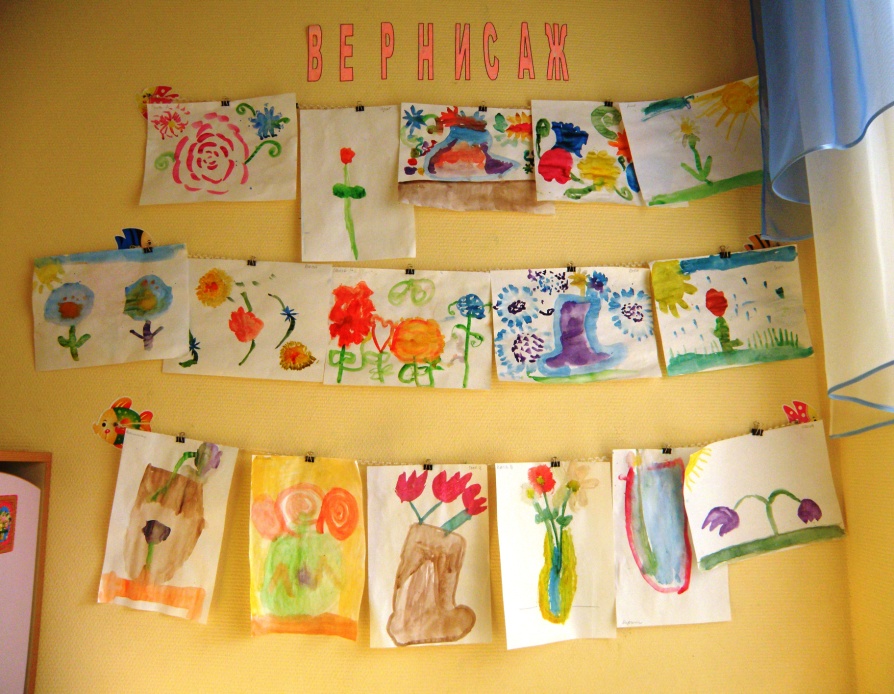 Художественно-эстетическое развитие
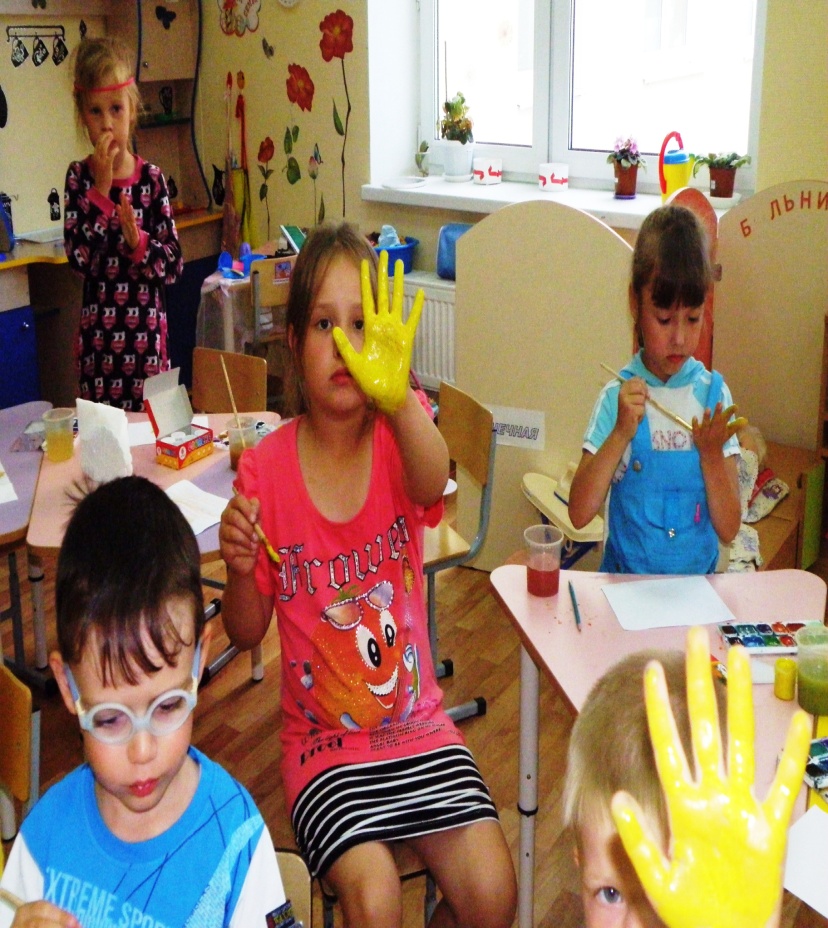 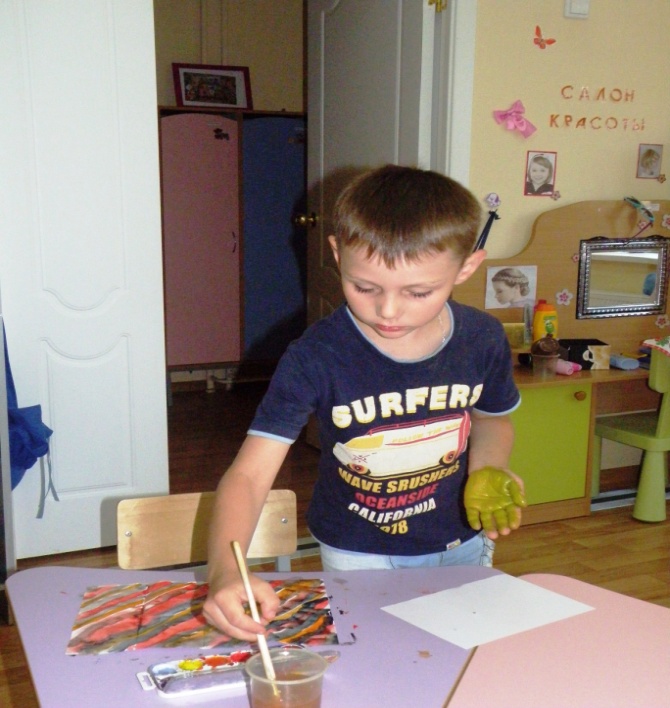 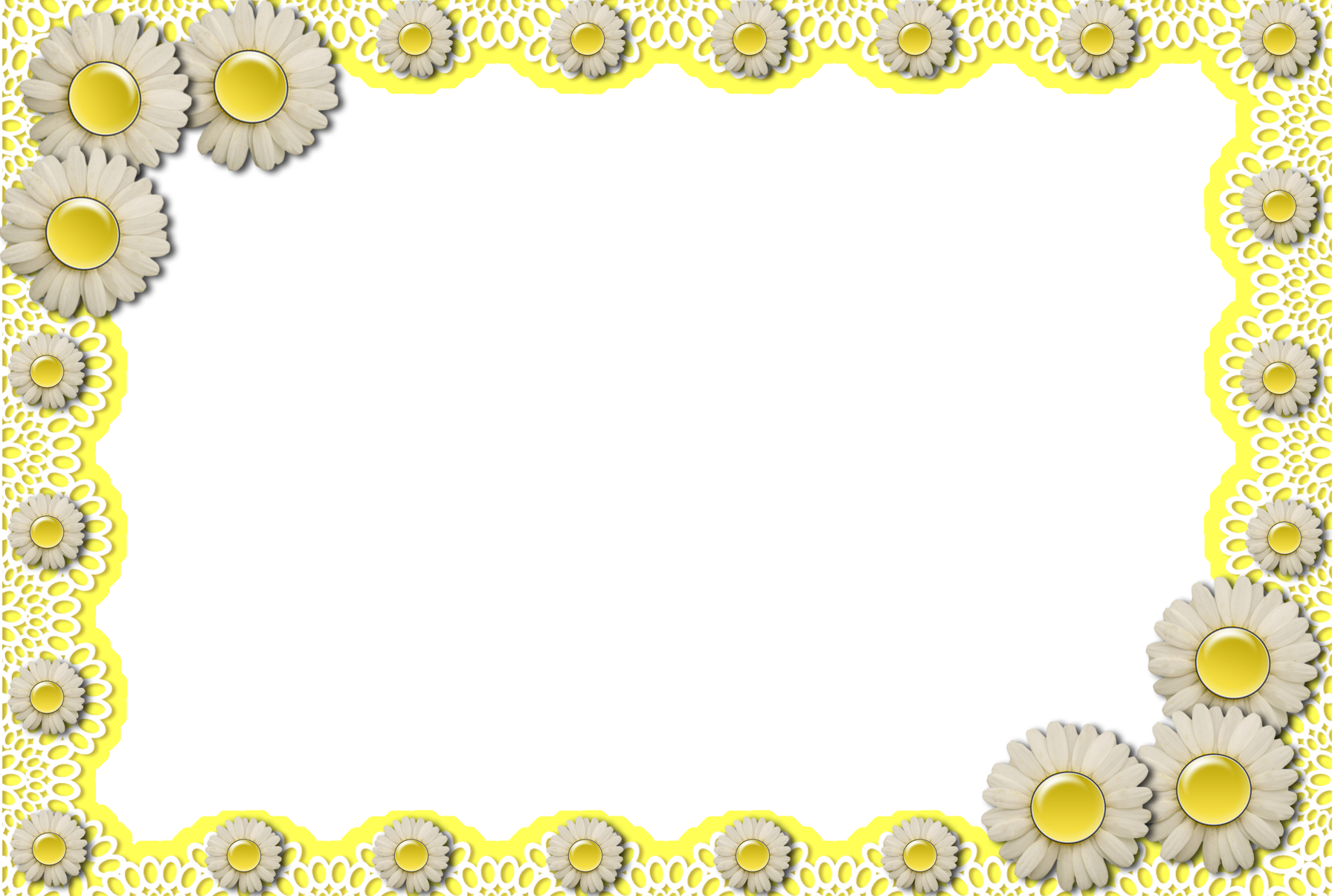 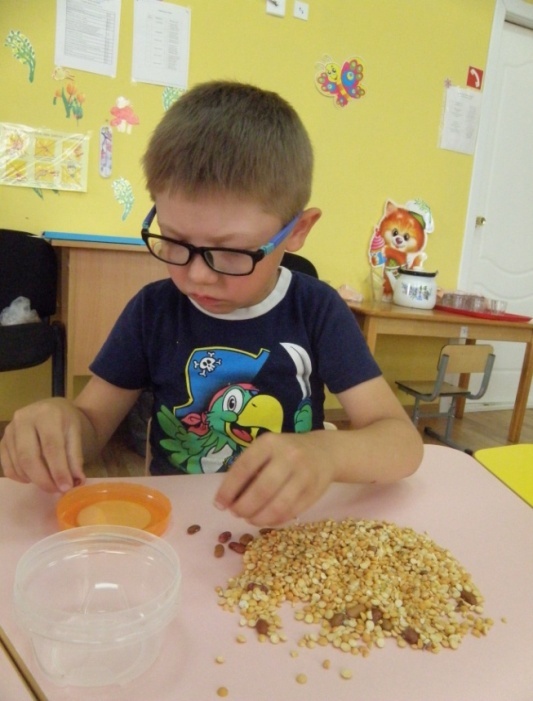 Социально-   коммуникативное развитие
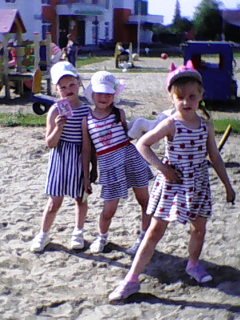 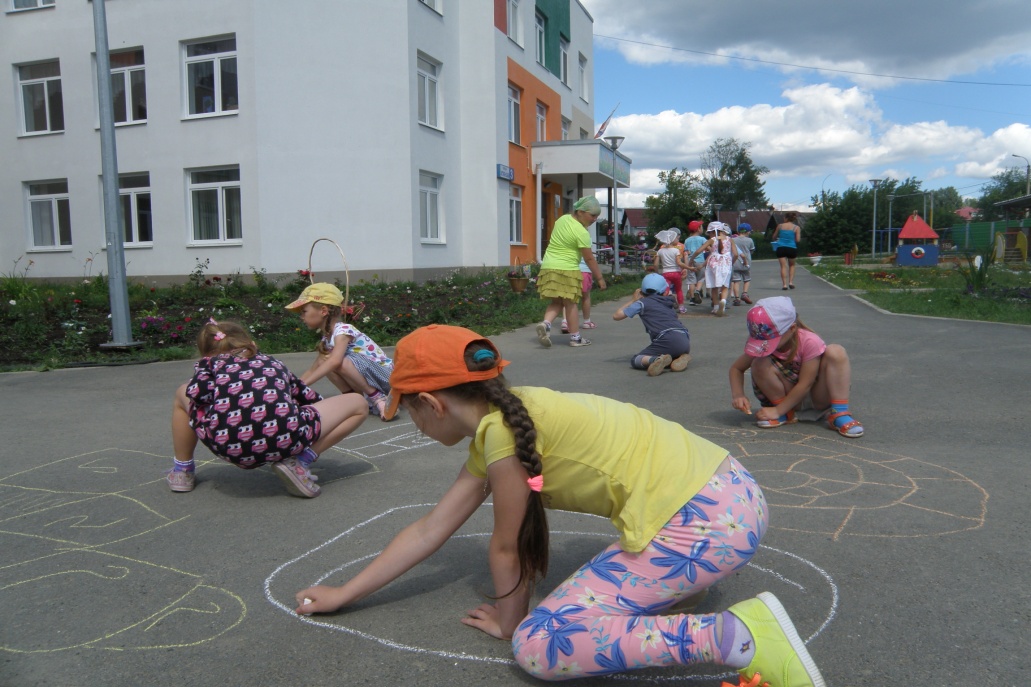 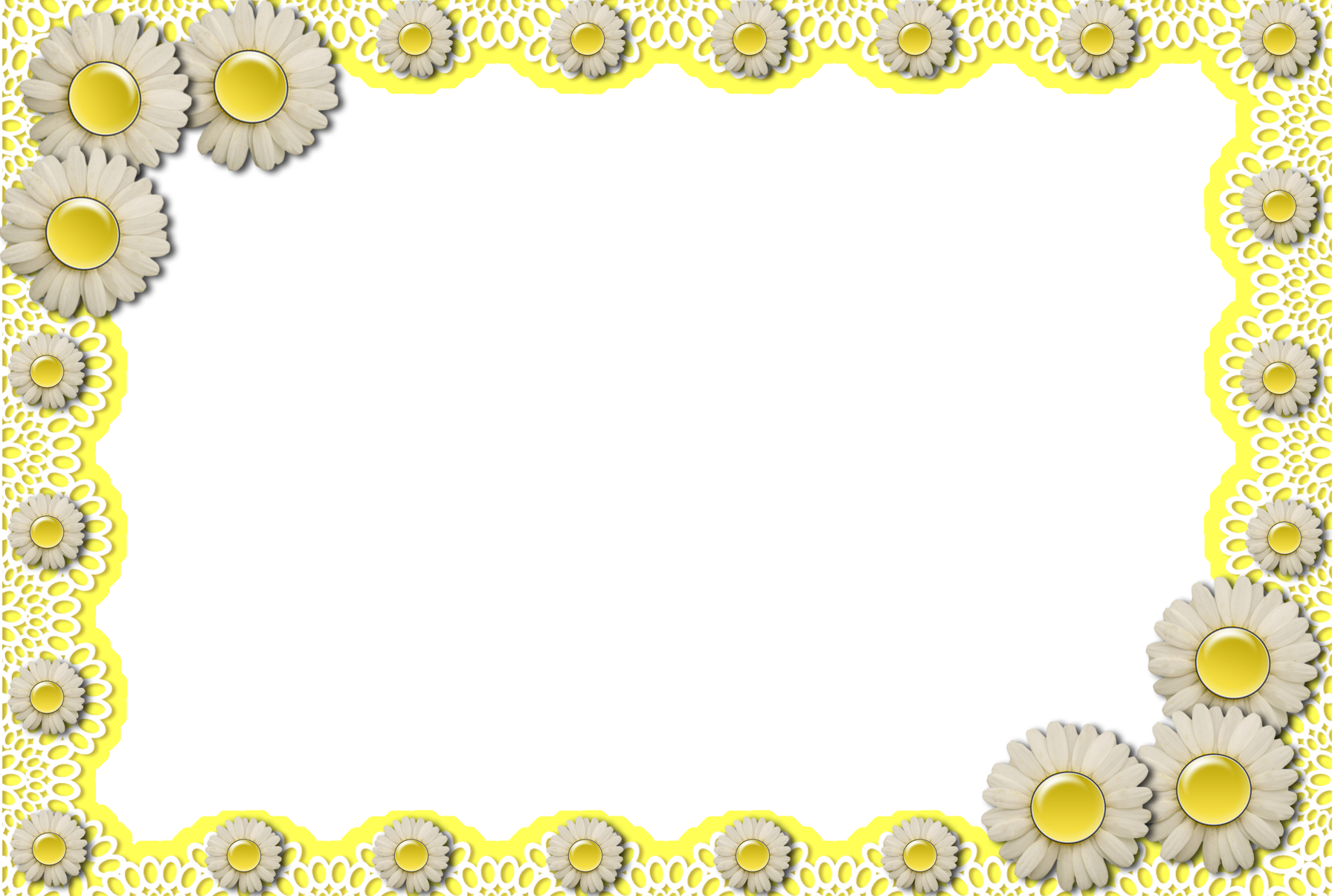 Взаимодействие с родителями
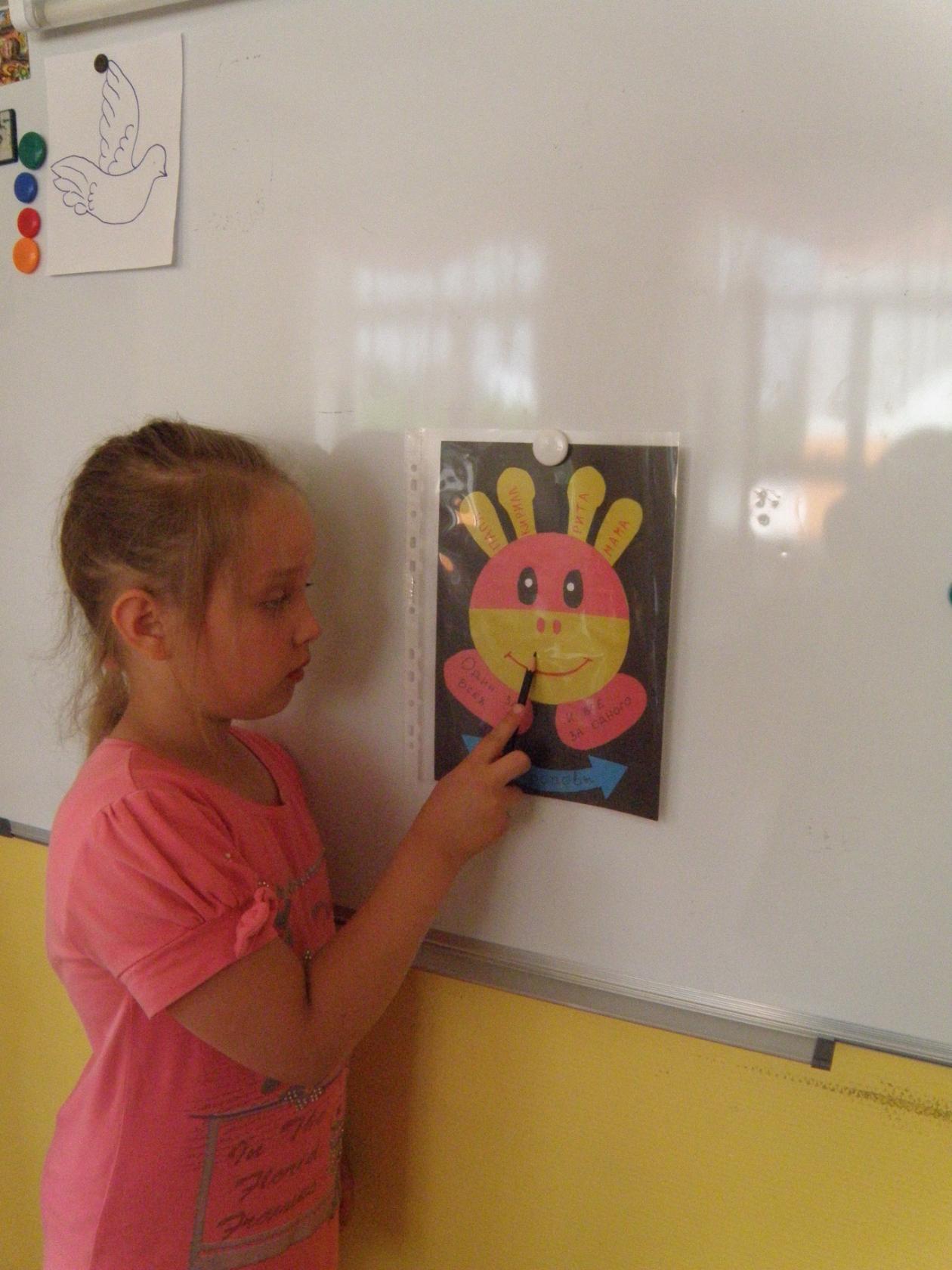 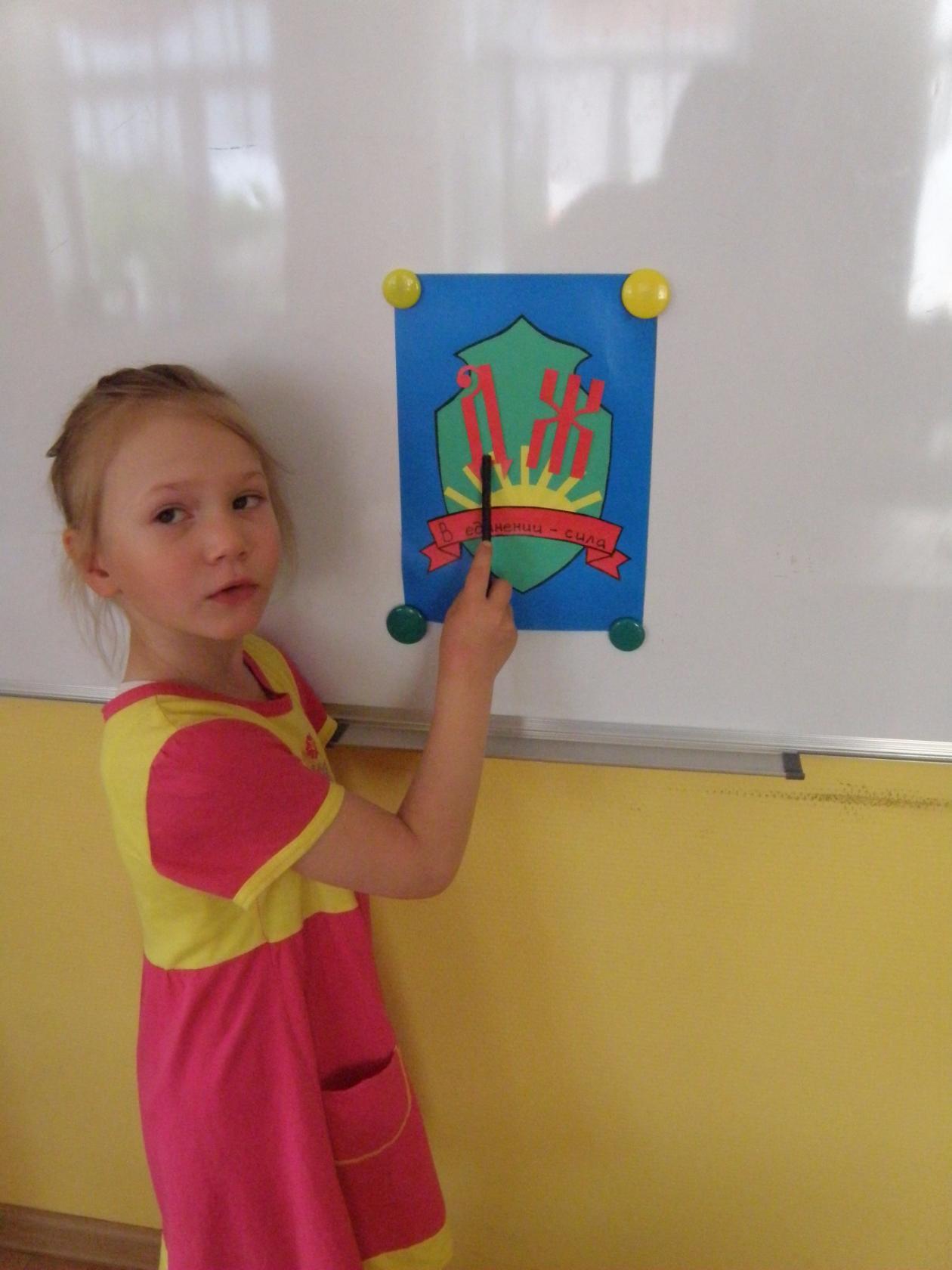 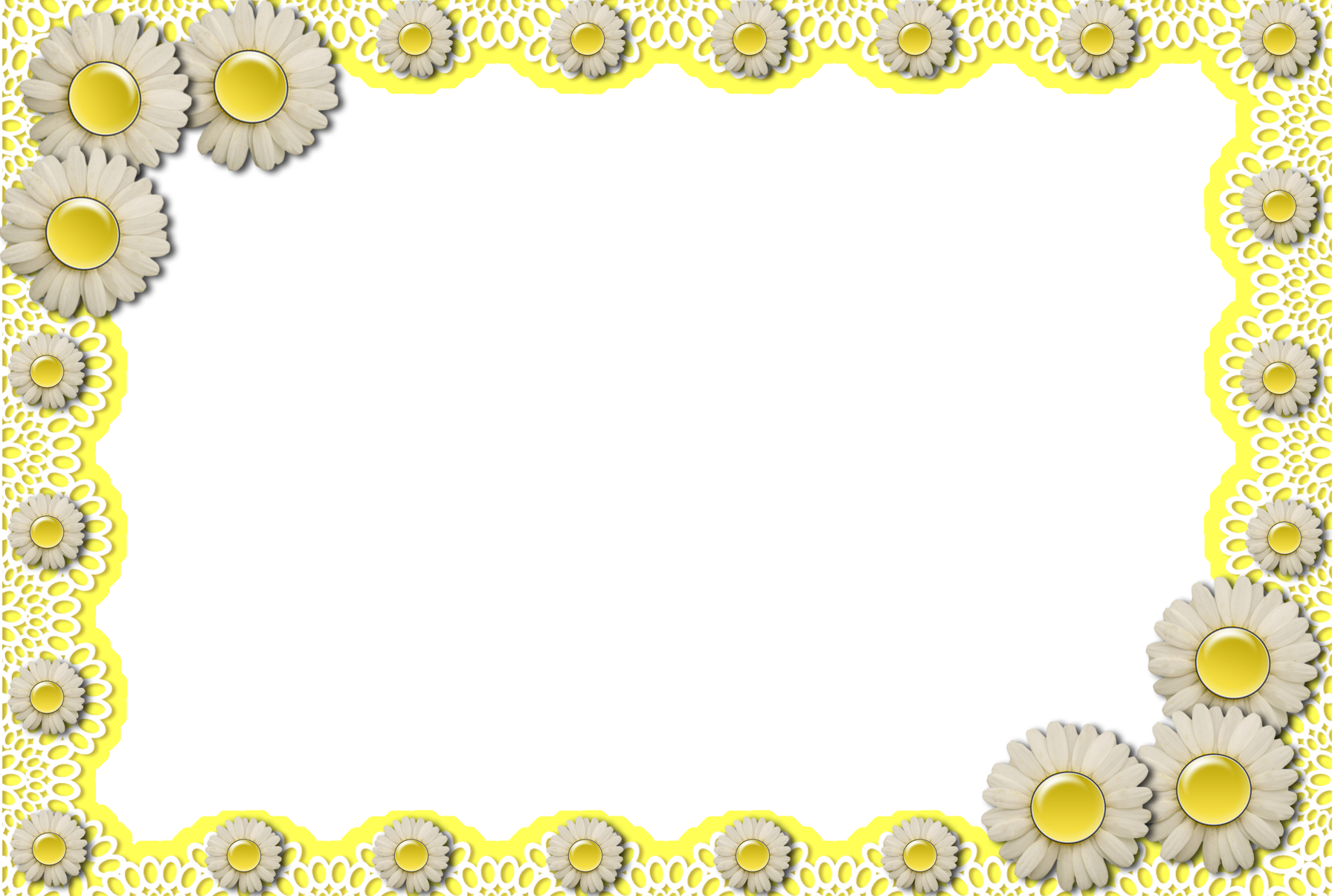 Спасибо за внимание!